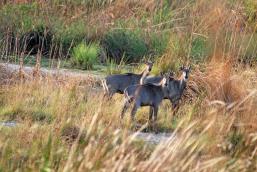 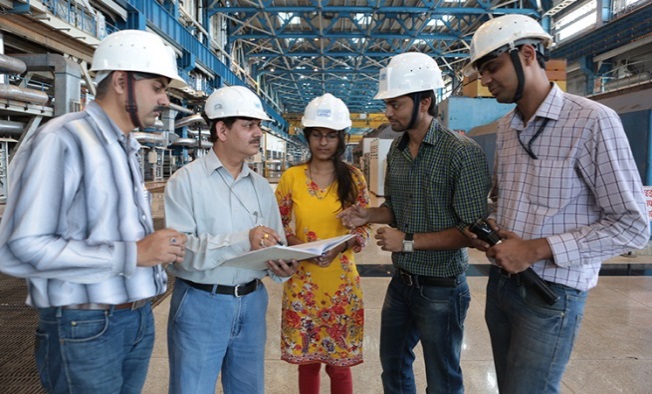 NTPC Submission  on
Draft CERC (Connectivity and General Network Access to the inter-State
Transmission System) Regulations 2021
Requirement of Reasonable Time for Furnishing Technical Details
In the Draft Regulation, in case of thermal Gen. Stations, Technical details such as Relay make, Generator transient parameters, Governor, exciter model etc are to be furnished to CTU within timeline of 8 to 9 months from the date of application.
The details sought are OEM specific i.e. depend on equipment selected by the supplier and shall be available only after the award and detailed engineering.
These details are required before start of Connectivity and presently also details are submitted 2 years or as sought by CTU before actual physical interconnection.
Submission: Technical details may be taken 6 months before start of Connectivity and may be appended to connectivity agreement later on
Requirement of Connection details at the time of Project Planning
Connectivity application is to be made during initial stage of project planning to firm up scope of work relating to evacuation voltage level, number of line bays, switchyard fault levels, shunt reactor requirements and for NIT cost estimation.
In case of RE projects also Stage-I connectivity approval helps in getting prior information such as voltage level, distance of dedicated line, planning of CTU substation, capacity and its location. These inputs are essential for ensuring the viability of the projects.
However in the proposed mechanism Gen. can have these details after making the connectivity application but the subsequent BGs are to be submitted in stipulated time.
Submission: Stage-I and Stage-II connectivity procedure may be retained and may be extended to thermal stations also or 
Suitable provision of separate advance intimation by paying application fee may be provided.
 The process of taking up the ATS for the generating station may be taken up only after stage II application and requisite BGs may be sought accordingly.
Facilitation for Synchronous Condensers for Connectivity
There shall be increased requirement of additional reactive power, voltage support, system inertia and short circuit strength with the increase in renewable energy in the grid. 
Synchronous Condensers provides dynamic reactive power support  and inertia which adds to higher reliability in the grid. 
Retiring thermal plants can operate as Synchronous Condensers.
Submission: Operation of retiring thermal power plants may be facilitated as reactive power ancillary services providers and their eligibility for connectivity may be incorporated.
Requirement of Drawl of Power from Grid For Running the Auxiliaries & Start Up as per existing arrangement
In case of Unit Tripping/Shutdown certain auxiliaries are to be run on mandatory basis e.g. Cooling water System, Turbine Lubricating oil system / Generator Seal Oil System, Air preheater, Station lighting, Instrument air compressors.
Presently mandatory auxiliaries are run and start up power is drawn from the grid under DSM and after payment of Transmission charges along with intimation to RLDCs.
In the Draft Regulation, Generators have been made eligible for TGNA, to draw the power from the Grid for above requirement.
Requirement of Drawl of Power For Start Up & APC as per existing arrangement
If the requirement of TGNA is made mandatory it shall add to the process time and power can be made available with a minimum time of 12 blocks (i.e. 3 Hours)



However due to process requirement the power shall continued to be drawn from Grid on urgency basis. 
Further shut down period is not known in advance and plant may be required to start up immediately as per beneficiary/grid requirement. Delay in arranging Start up power shall lead to delay in availability of power in Grid and issues of availability.
Submission: Suitable Clarification may be issued that after paying all the charges, drawl from grid  shall continue to be allowed without TGNA or may be considered as deemed Grantee of TGNA.
BG Exemption for Full Capacity Tied Up on Ex bus basis
In the cases where buyers have tied up the power on ex-bus basis by signing the PPA, buyers shall be seeking for augmentation of the system for evacuation of power and increase in GNA quantum.
Since the liability of payment of transmission charges has already been agreed by the identified buyers, the requirement of furnishing the BG shall add to the system cost as BG is required for ensuring the recovery of cost of transmission system.
Currently also Generators having PPA of full capacity are exempted from furnishing the BG.
Submission: Generators having PPA of full capacity tie up on ex-bus basis may be exempted from furnishing the BG
Returning of BG after CoD of the Station
BG is envisaged to ensure Generators commitment to commission the plant so that the investment in transmission system doesn’t remain stranded. 
CoD of the station establishes the investment/commitment made by Generator 
Moreover after CoD, Generators are not required to pay any transmission charges.
Submission: BGs furnished by the Generators may be returned after CoD of the station
Availability of information of Maximum BG liability in advance
As per the Draft Regulation, BG equal to the cost of ATS is to be furnished which may vary widely based on the developers participating in substations and the augmentation required in the system.  
The cost and risk involved in furnishing the BG is required to be suitably built in tariff based competitive bidding and is required to be known in advance for placing competitive bid.
Presently the maximum value of the BG to be furnished is Rs. 5 lakhs /MW i.e. maximum cost and risk pertaining to BG is known in advance.
Submission: To avoid the ambiguity in the BG amount to be furnished, an upper limit of BG may be provided.
Connectivity line & Effectiveness of GNA
As per the present system a Start Up line (Connectivity line) is required for drawl of power for  commissioning activities as per commissioning schedule of the thermal stations and ATS is required for at the time of CoD of the station. 
Therefore while determining the ATS of the generator suitable provision may be provided for the availability of Connectivity line/power as per the commissioning schedule of the generator
As per Drat Regulation, Generators to have GNA from the date of Connectivity granted but clarification may be provided for effectiveness of GNA i.e. should be effective from the date of augmentation of the system.
Submission: The availability of Connectivity line and ATS may be clearly laid down so that in case of delay, transmission charges liability on Generator is known upfront.
Facilitation for Selling Intrastate Power through ISTS
Evacuation of power with CTU and STU system is envisaged by having connectivity for the corresponding part capacity.
However, evacuation of power corresponding to connectivity with the STU is not envisaged even when there are margins in ISTS system. 
If there are margins in  ISTS system permission shall help in evacuating such power :
In State Grid constraints conditions.
Availing the cheaper power by buyers and reducing the cost of     power.
Submission: Suitable provision may be provided to evacuate such power through ISTS if there are margins in ISTS system.
GNA of Existing Stations & Requirement of Furnishing the BG
New Generating Stations shall have GNA corresponding to the installed capacity. However, Existing stations is proposed to have GNA equal to LTA Quantum (LTA quantum is lesser than installed capacity by APC)
As per proposed Draft the new Gen. Stations getting connected to the system are required to furnish the BG and same shall be returned after  5 years of operation.
However all existing stations irrespective of their number of years of operation are also require to furnish BG but while seeking GNA for the LTA granted.
Submission: To maintain the parity, Existing stations may also be given GNA, equal to corresponding installed capacity 
&                                                                                                               Existing Stations Operating for more than 5 Years may be exempted from furnishing the BG.
THANKS